Методико-технологическое обеспечение развития финансовой грамотности обучающихся в условиях непрерывного образования («Школа финансовой грамотности обучающихся»)»
Муниципальное автономное общеобразовательное учреждение муниципального образования город Краснодар
 гимназия № 82 имени 30-й Иркутской Дивизии
Эффекты апробации МО г. Краснодар
Сетевой партнер
Средняя общеобразовательная школа № 61 имени Героя Советского Союза Дмитрия Лавриненко МО г. Краснодара
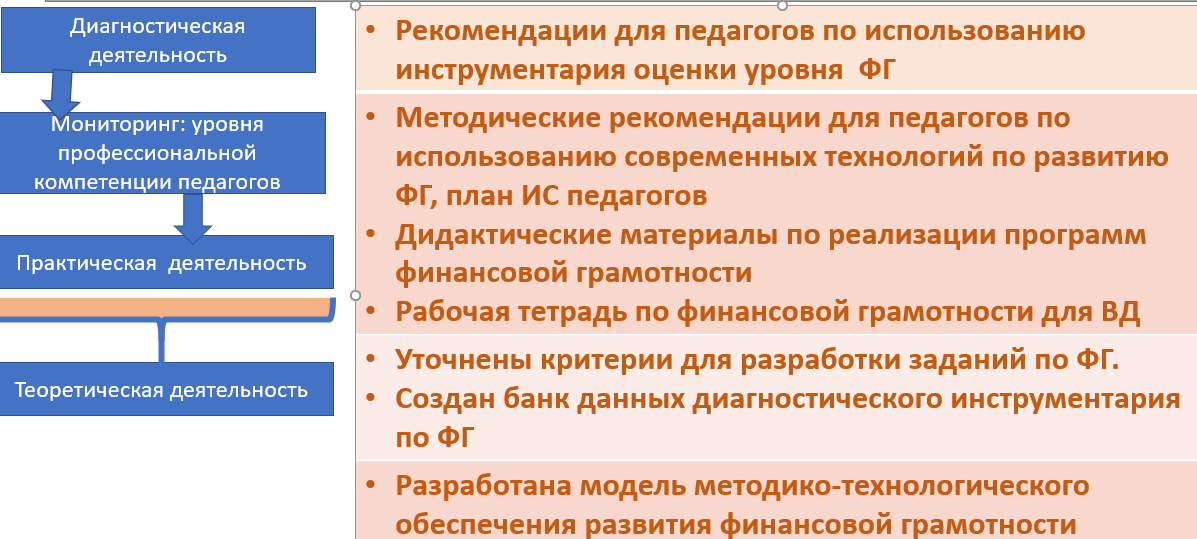 Кружки, тематические летние площадки, взаимодействие с ВУЗАми (профильные программы)
Расширение содержания образования
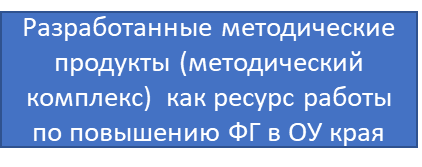 Эффективный обмен ресурсами в целях повышения качества образования
Организация обучения  для педагогов ОУ и зам. руководителей ОУ
Выпускники  школ- студенты ВУЗов по приоритетным экономическим направлениям края
Создание кадрового резерва специалистов
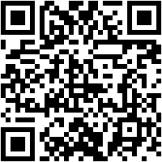 Эффекты апробации
Работа с одаренными обучающимися
Наличие победителей очной олимпиады по финансовой грамотности
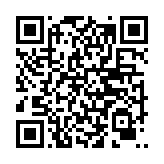 ОБУЧАЮЩИЙ КАНАЛ  В «СФЕРУМЕ»
«ФИНСОВА-ВСЕ О ФИНАНСАХ»
Разработаны нормативно-правовые акты по реализации ФГ
Созданы условия для  повышения проф. компетенции педагогов
Повышение уровня финансовой грамотности обучающихся
ПУБЛИКАЦИИ КИП
Эффекты проекта
Обеспечение доступности финансового образования
Единство образовательного пространства
Проф. компетенции
Удовлетворенность качеством ИД
Расширение сети ОО, реализующих программы по ФГ
Уровень ФГ
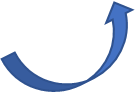 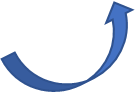 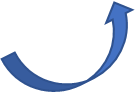 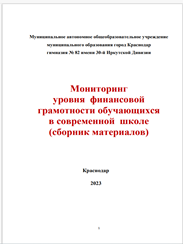 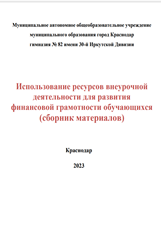 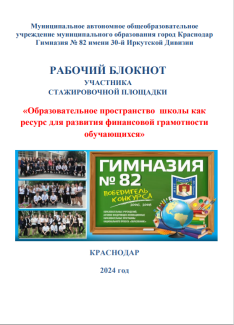 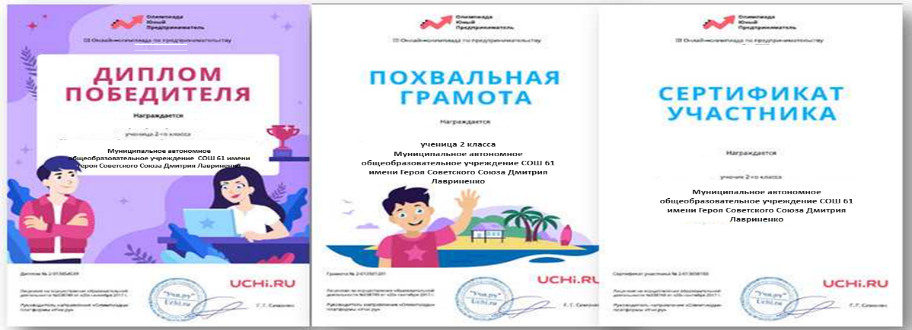 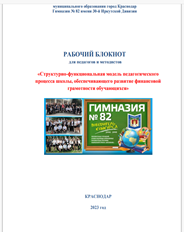 Результаты проекта могут быть использованы для разработки модульной программы повышения квалификации заместителей директоров и директоров школ «Проектирование методико- технологического обеспечения развития финансовой грамотности обучающихся в условиях непрерывного образования».